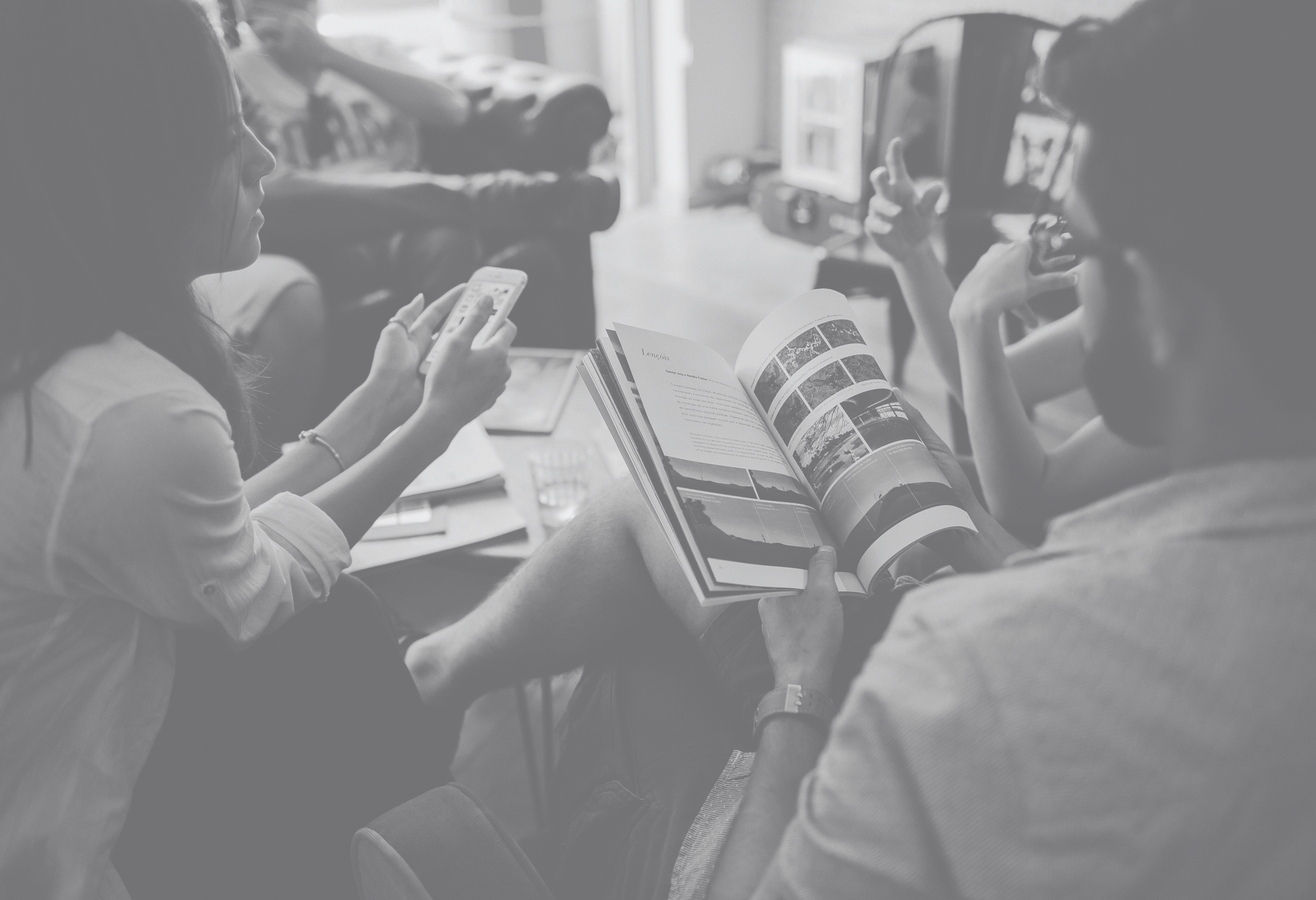 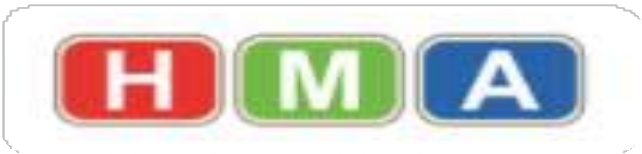 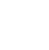 НАЦИОНАЛЬНАЯ
МЕДИА АССОЦИАЦИЯ
ОТЧЕТ О ДЕЯТЕЛЬНОСТИ
ЗА  2O24Г. И ПЛАНЫ НА 2O25Г.
2025
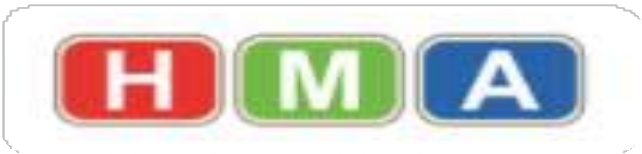 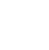 ЦЕЛИ:
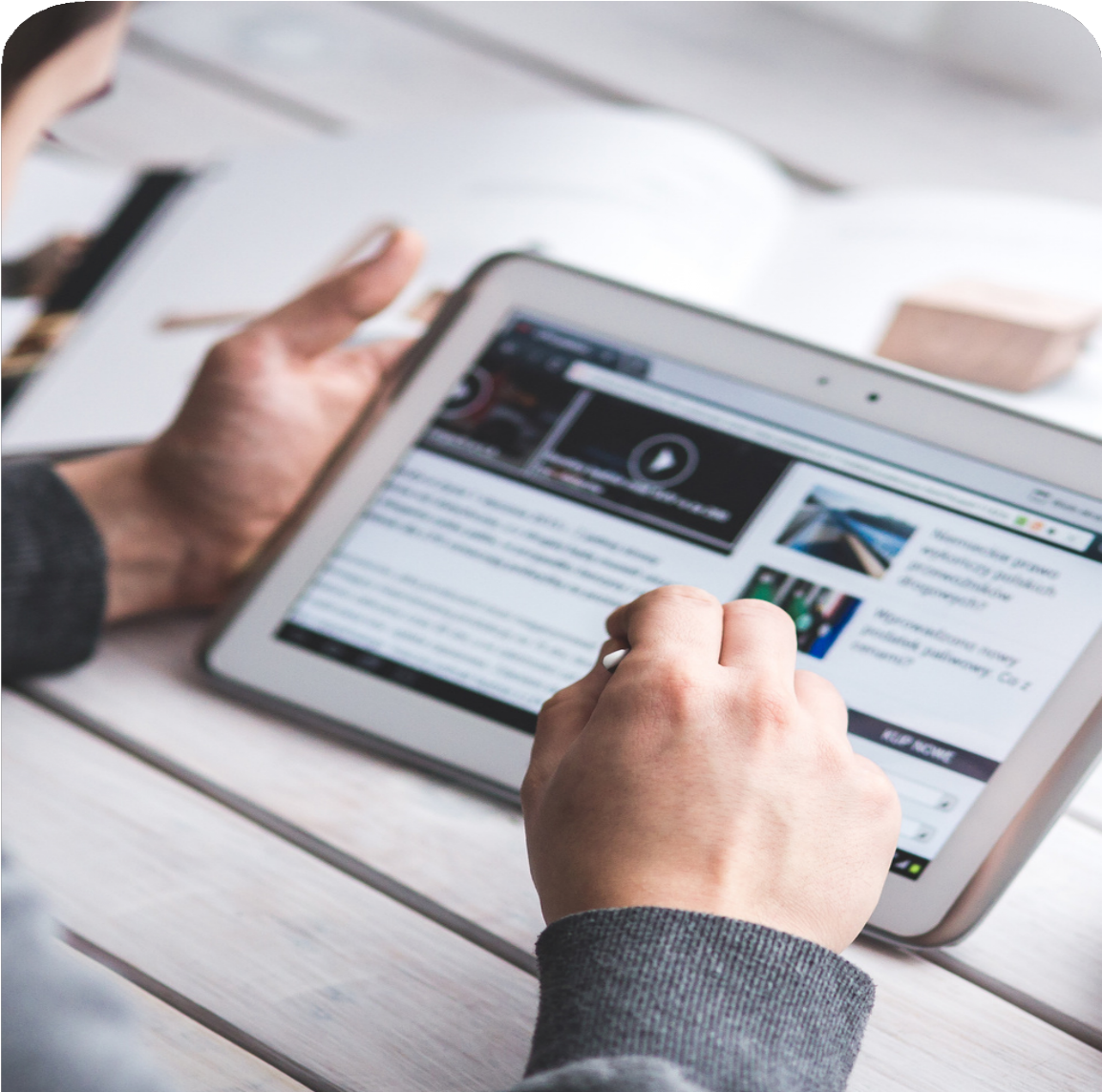 Развитие и защита интересов профессиональных субъектов медиарынка;

Объективные, прозрачные рейтинги с использованием новых технологий при недопущении повышения стоимости; 

Повышение роли и статуса СМИ
ЧТО БЫЛО СДЕЛАНО В 2024
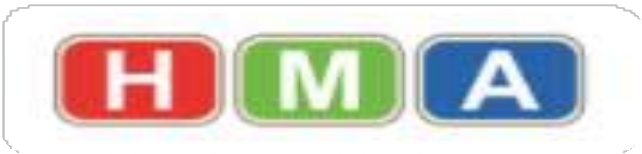 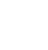 В течении года:
Осуществлён 4-х месячный тестовый запуск расширения панели измерения за счет RPD данных

Проведение ежеквартального выборочного международного аудита компанией 3М3А. Анализ результатов и принятие решений

Разработан проект Регламента работы ОЮЛ «Национальная Медиа Ассоциация»

Регулярное участие в Обсуждениях проекта Закона    «О масс-медиа»

Проведено 9 заседаний Экспертного совета
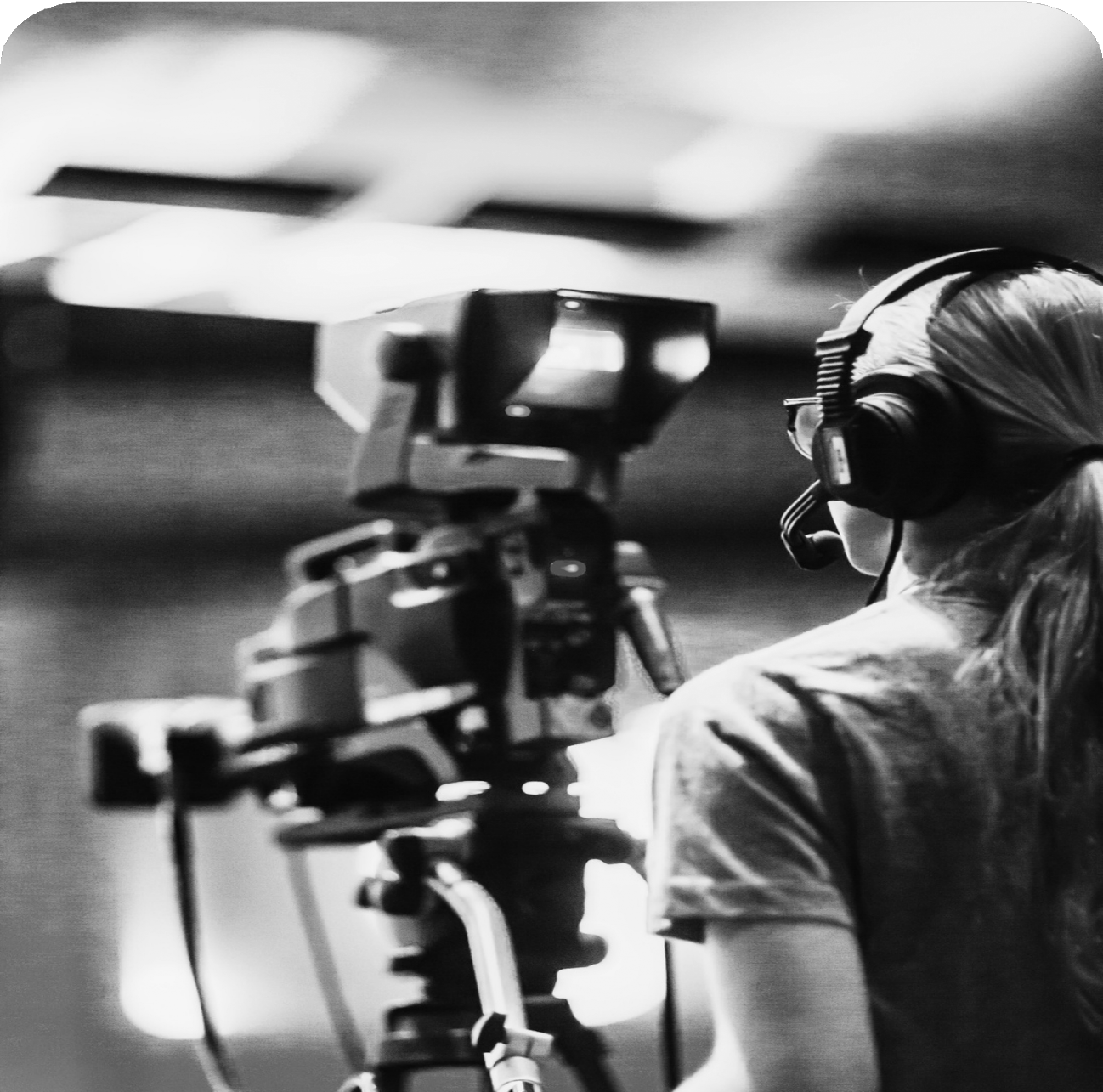 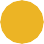 Январь - Внесены изменения в Учредительный договор НМА согласно долей участия соучредителей. (принятие в состав Учредителей нового сэйлс хауса ТОО «Media Nova»)
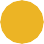 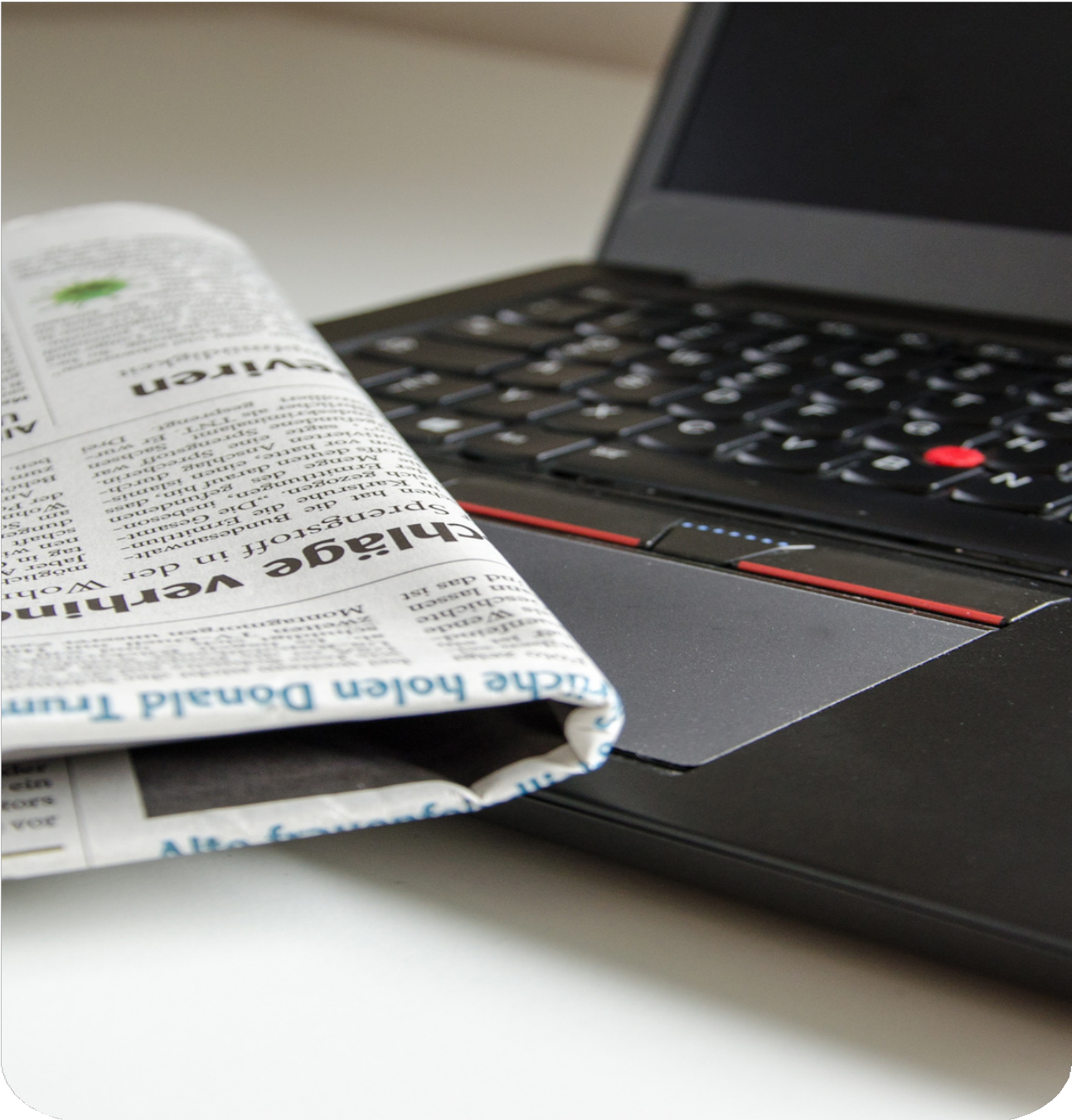 Январь - В измерение вошли новые Участники (Alem, Alem 1) 

Март – В измерение вошли новые Участники (Setanta, Setanta 1, Setanta 2)

Март -Утверждены правила определения стоимости для каналов, вошедших в измерения в течение года

Июнь – проведена конференция на тему          «О проблемах и видении развития рынка телевидения и рекламы»

Июнь - Ко «Дню работников средств массовой информации» были объявлены лучшие телевизионные проекты года

Ноябрь – В измерение вошли новые Участники (Премиум Кино, Кино Боевик, Мировое Кино, Семейное Кино, Show KZ, Көктем, InSport)
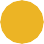 ЧТО БЫЛО СДЕЛАНО В 2024
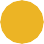 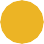 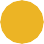 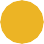 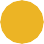 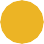 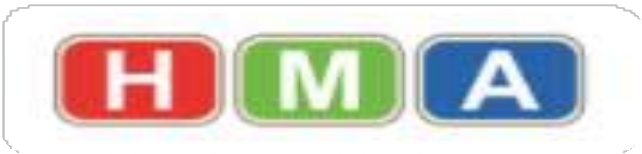 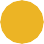 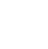 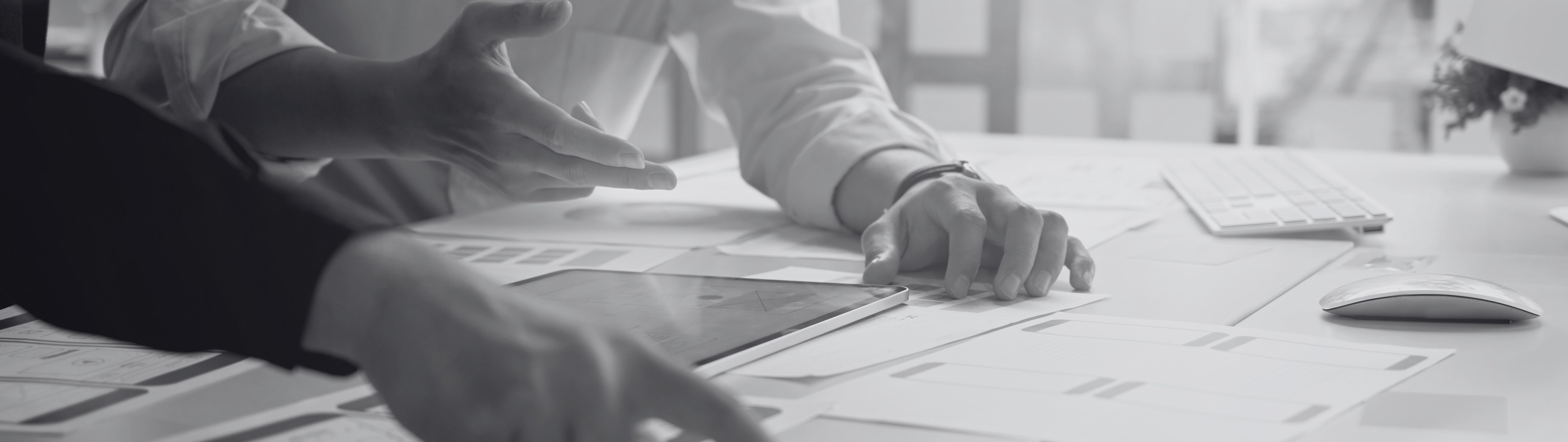 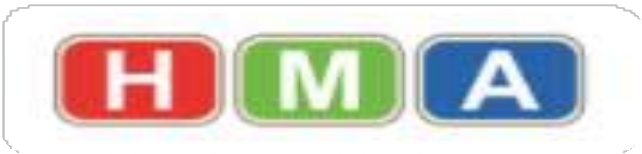 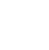 Рассмотрение вопроса реализации измерительной панели «100 000-» или «0+»
Перспективы улучшения измерительной панели за счет «RPD данных»
Рассмотрение вопроса о включении в состав НМА представителей компании направлений «диджитал» и «наружной рекламы»
ПЛАНЫ И ИНИЦИАТИВЫ НА 2025
ПЛАНЫ И ИНИЦИАТИВЫ НА 2025
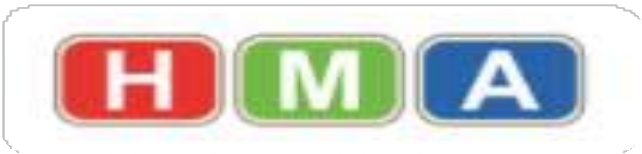 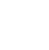 Разработка и продвижение принятия законодательной нормы, обязывающей кабельных и интернет операторов бесплатно предоставлять данные модемов для телеизмерения
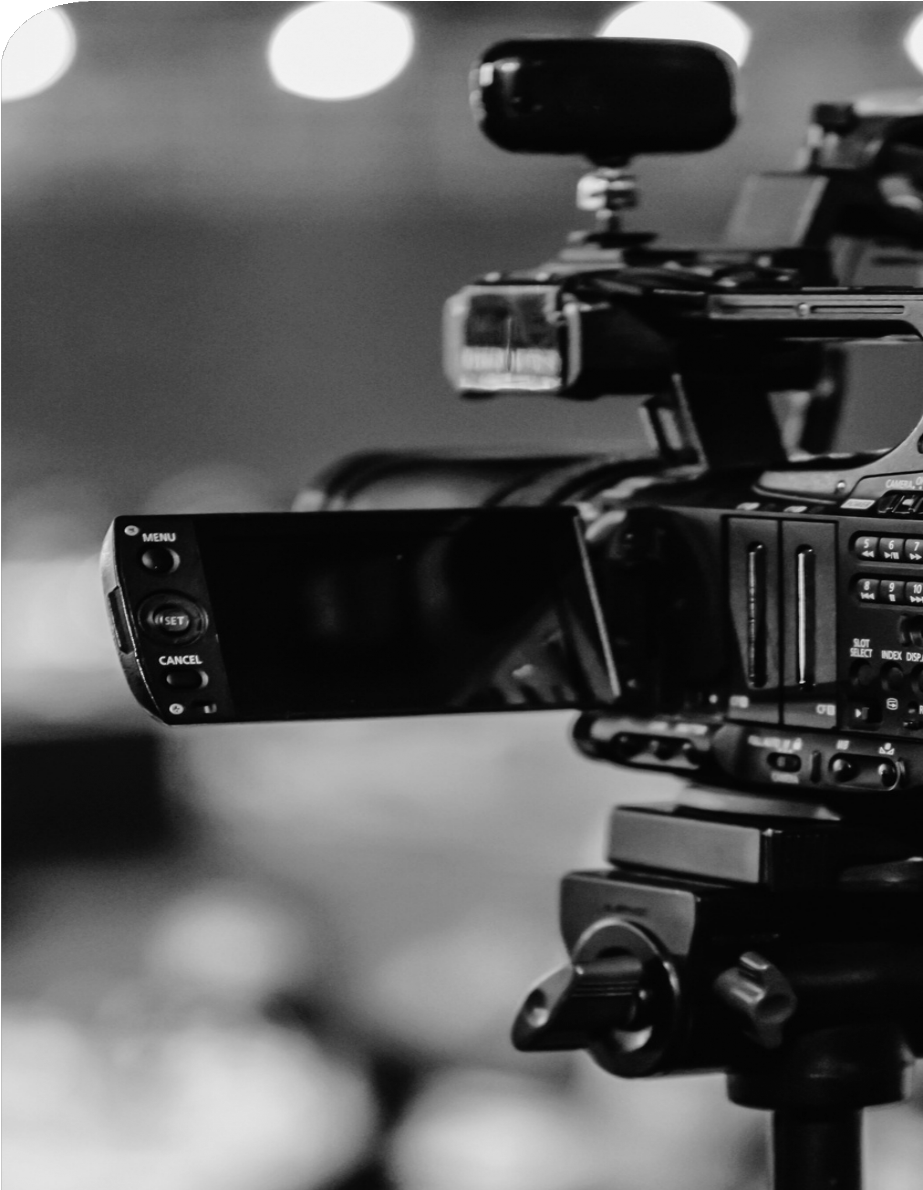 Внедрение рекомендаций международных аудиторов, согласно ежеквартальным аудиторским отчетам 2024 года
В ТЕЧЕНИИ ГОДА
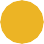 Участие во всех рабочих группах и дискуссионных площадках при разработке МКИ законопроекта в отрасли СМИ
Проведение регулярных заседаний Экспертного совета для решения актуальных вопросов
Публикация официального аналитического отчета  о состоянии и развитии индустрии телевидения  на сайте nma.kz
ЕЖЕКВАРТАЛЬНО
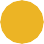 ПЛАНЫ И ИНИЦИАТИВЫ НА 2025
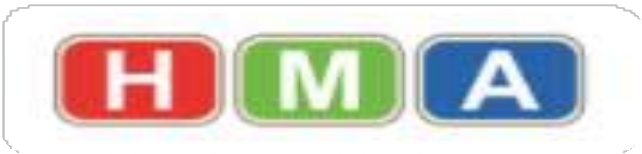 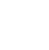 ЯНВАРЬ
Заключение договоров с Подписчиками НМА
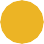 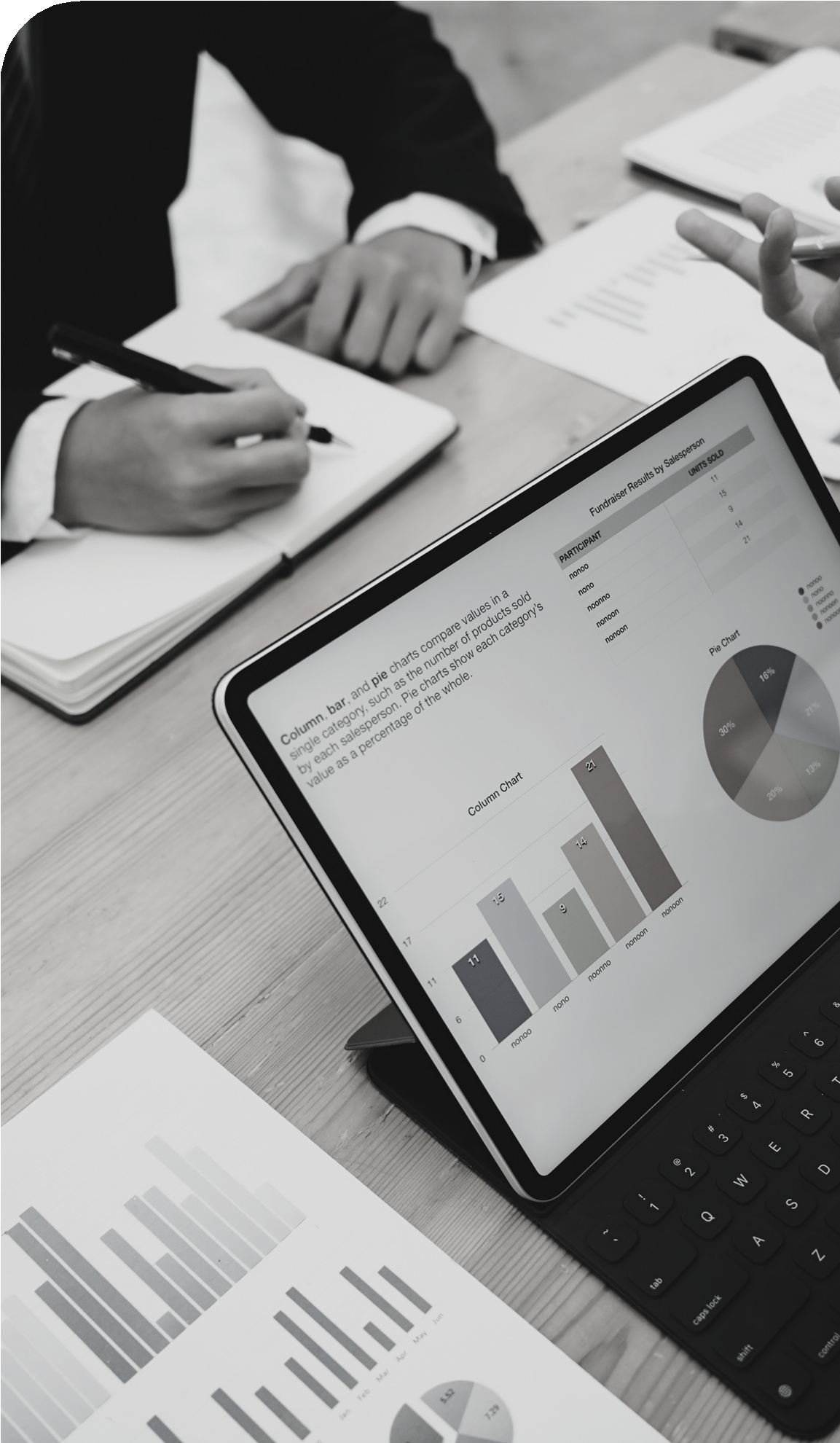 Внесение изменений в Учредительный договор НМА
ЯНВАРЬ-ФЕВРАЛЬ
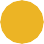 ИЮНЬ-ИЮЛЬ
Организация и проведение конференции по медиаизмерениям
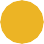 ИЮЛЬ-АВГУСТ
Согласование анкеты УИ на 2025
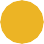 Организация и проведение панельной сессии на дискуссионной площадке Astana Media Week
АВГУСТ-СЕНТЯБРЬ
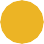 ДЕКАБРЬ
Организация и проведение итоговой Конференции на тему «Медиаизмерения: итоги 2025 года»
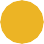 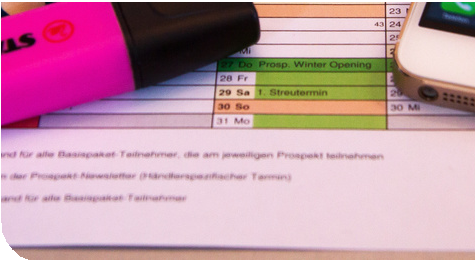 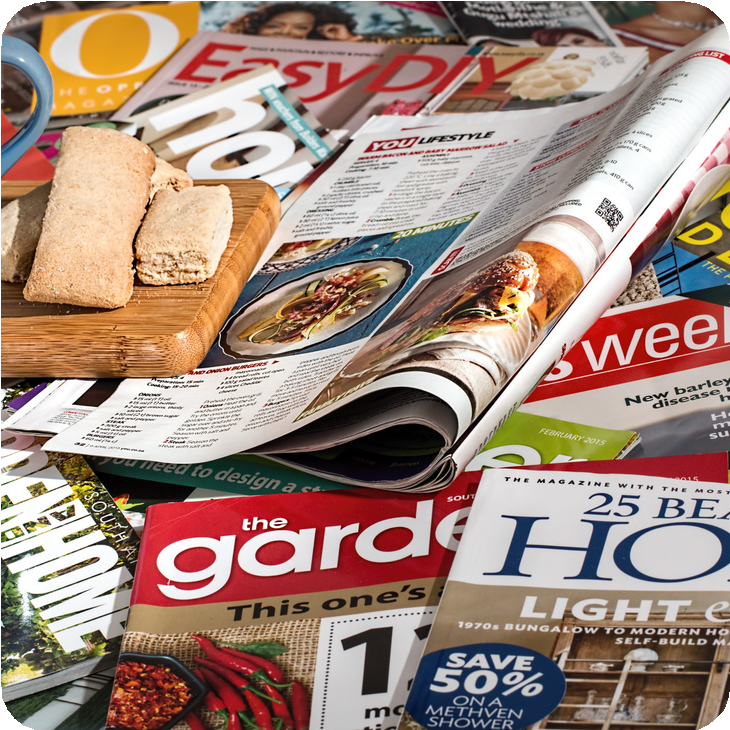 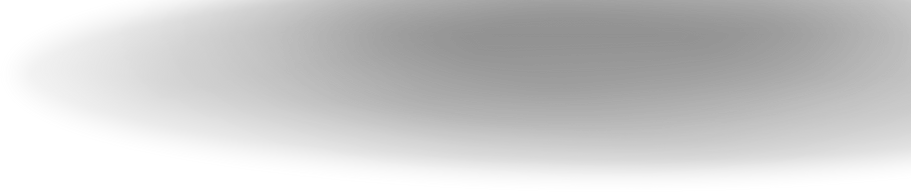 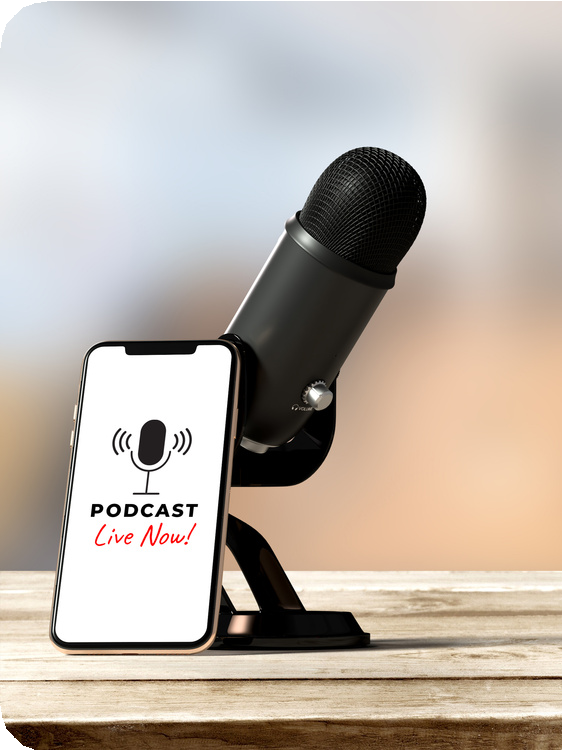 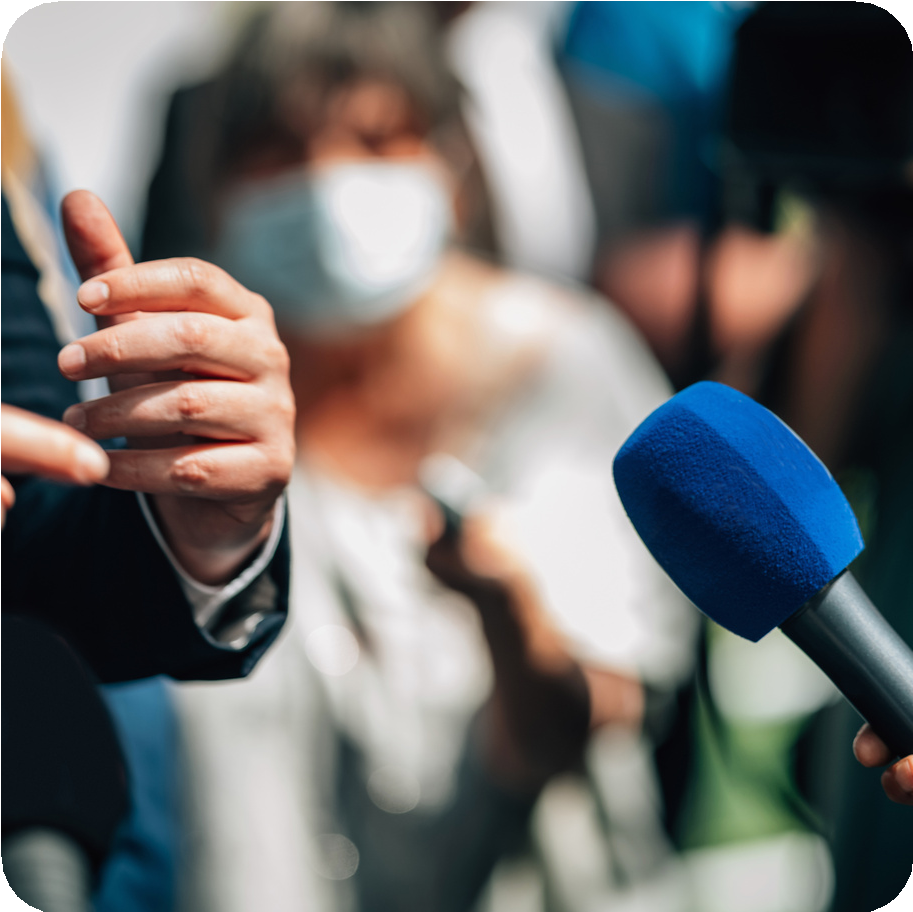 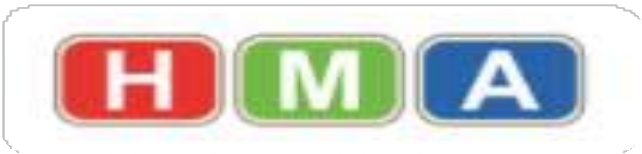 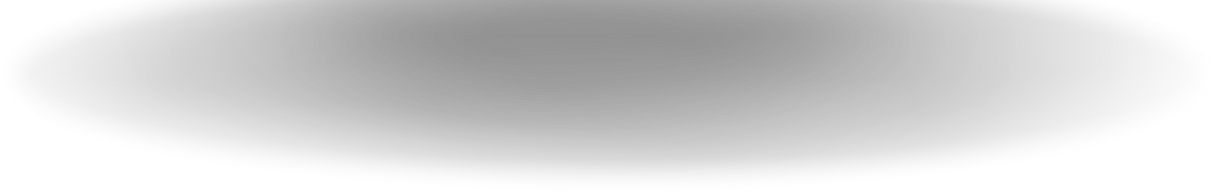 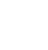 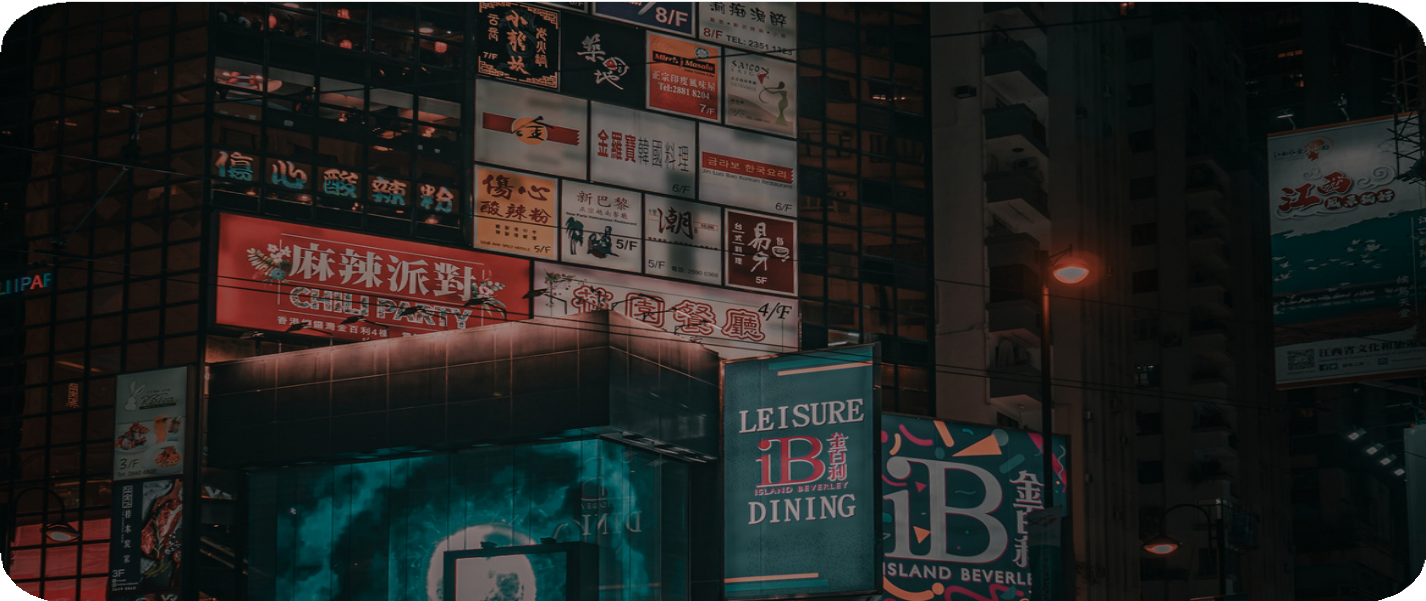 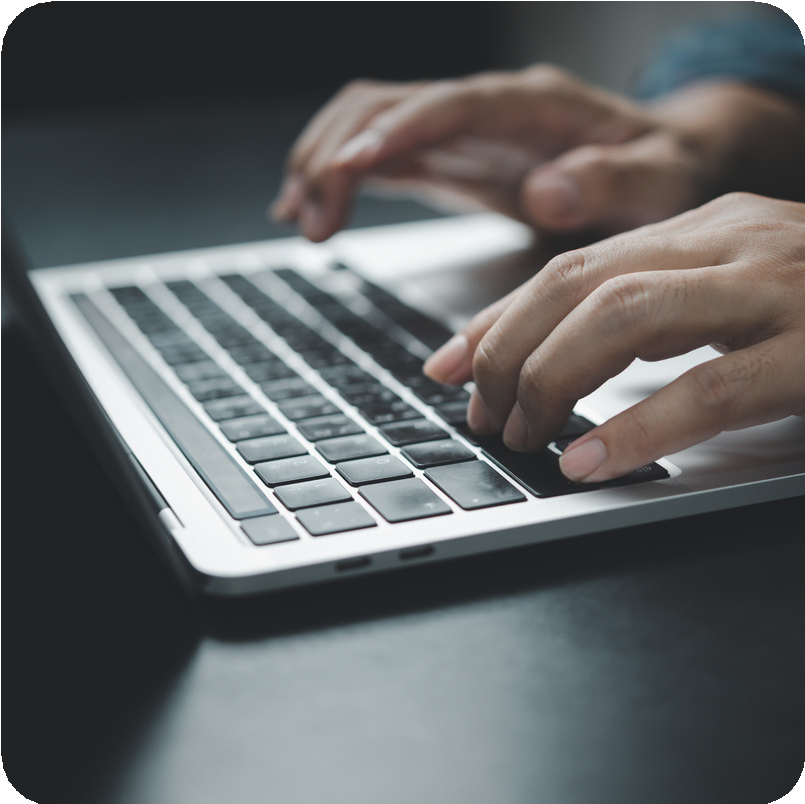 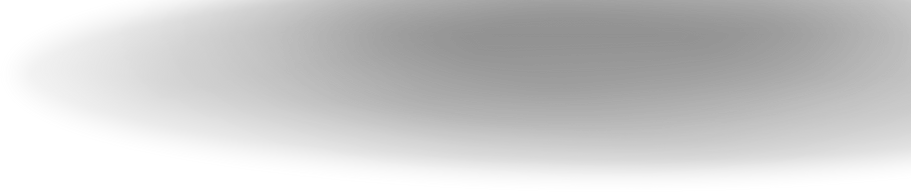 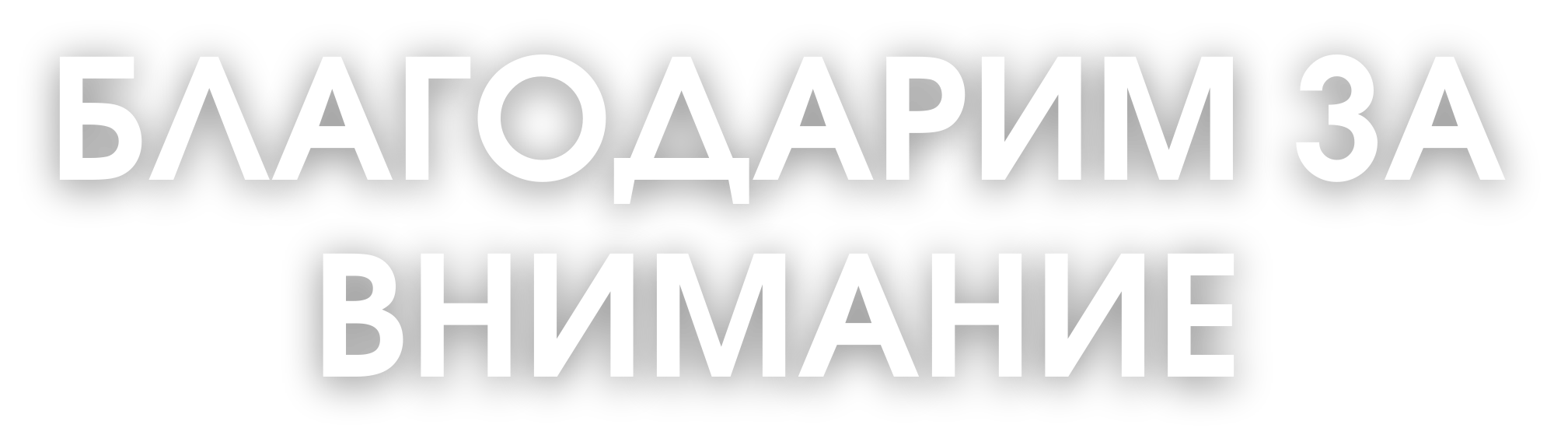 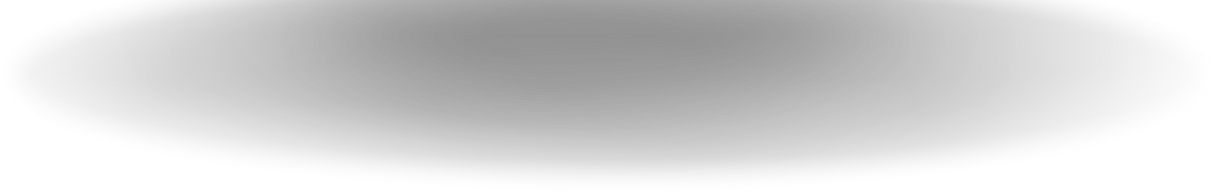 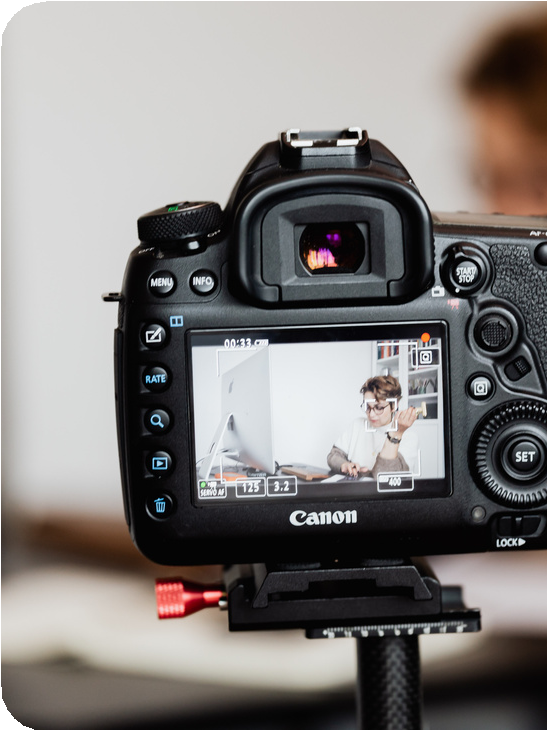 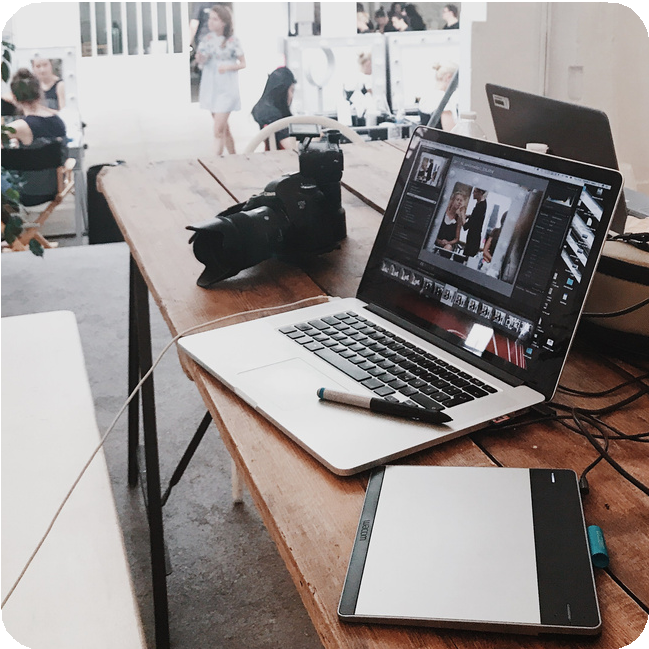 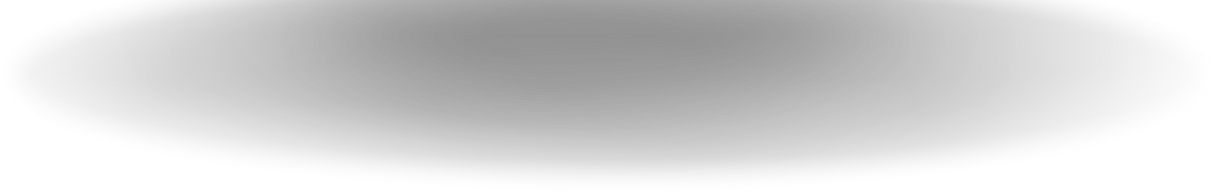 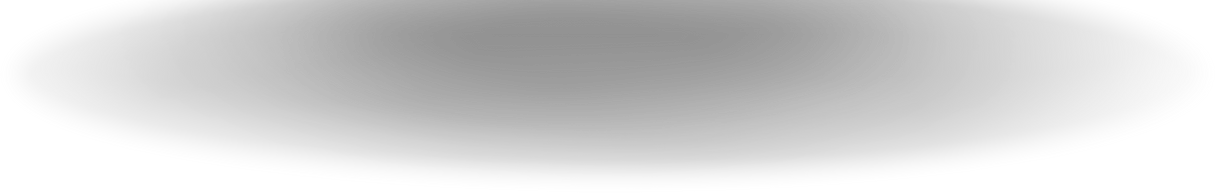 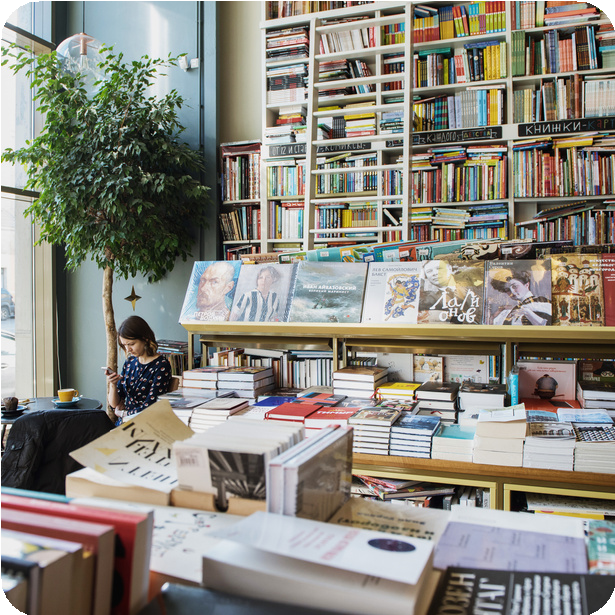 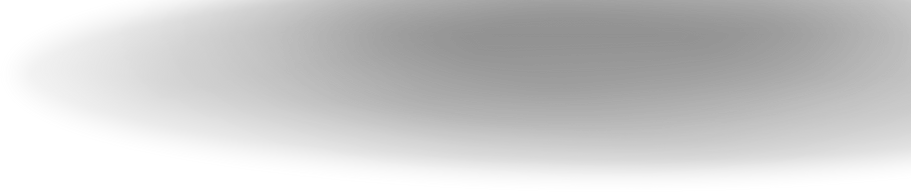 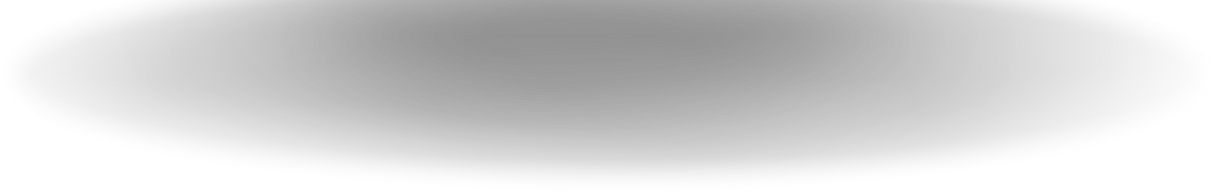 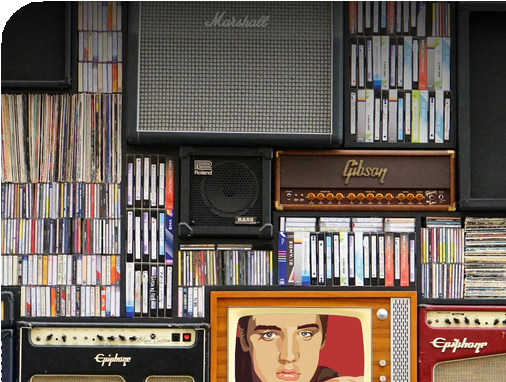 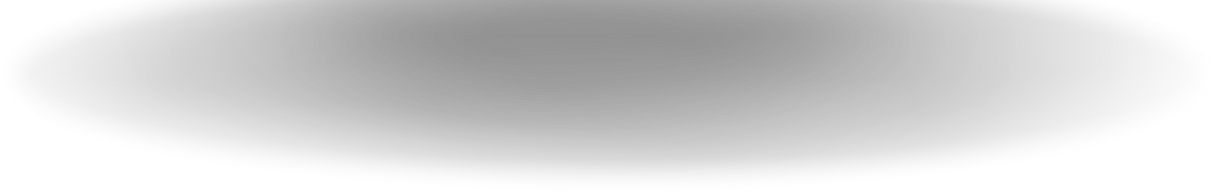